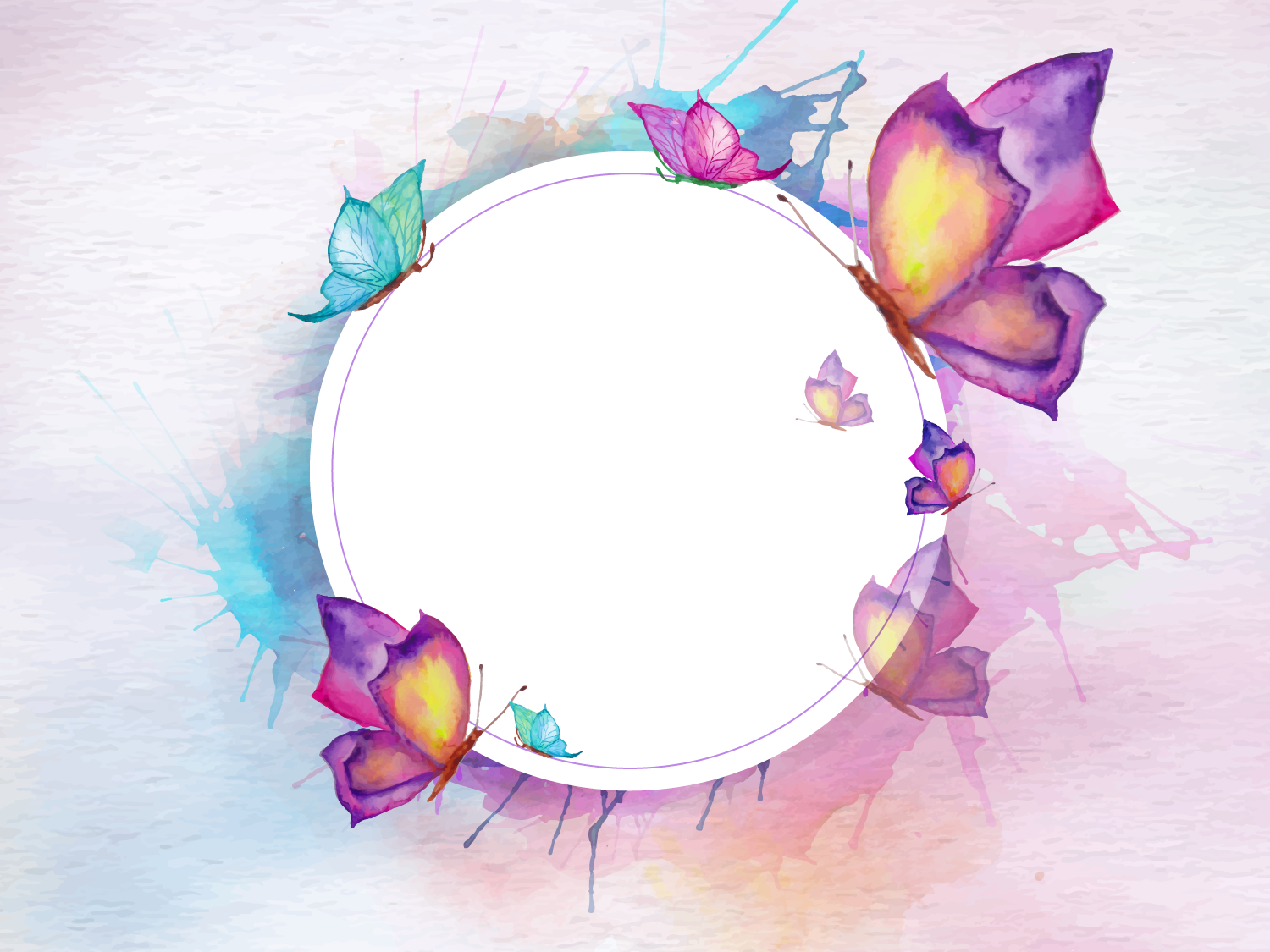 Географические пояса и природные зоны Земли
Называть определения терминов: «природная зона», «пустыня» 
Объяснять причины широтной зональности, высотной поясности. 
Характеризовать природные зоны
Объяснять причины смены природных зон, устанавливать взаимосвязи между отдельными компонентами природы. 
Выполнять практическую работу, делать выводы
https://www.youtube.com/watch?v=rYpRjPkNUZE
Природная зона-это
Причины возникновения природных зон-
Название природным зонам даются по….
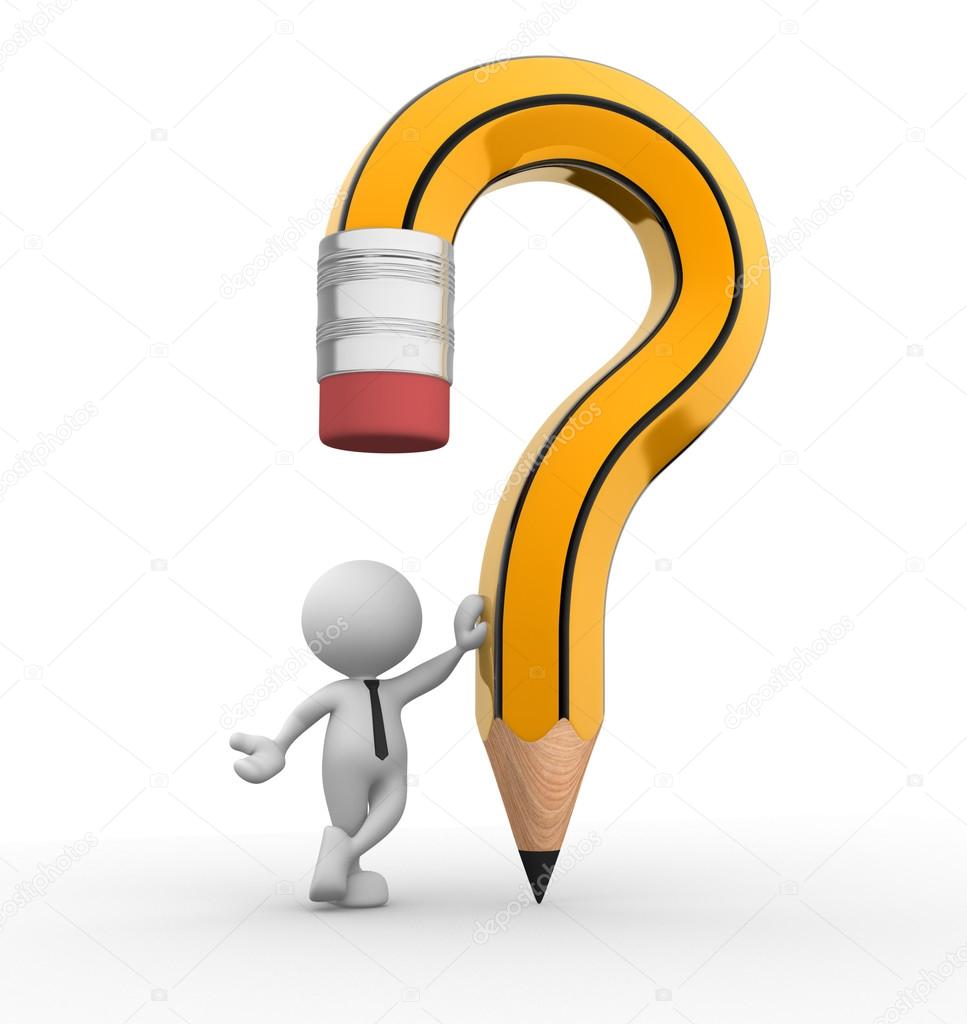 Практическая работа №1
Анализ географического проявления широтной зональности по тематическим картам
Цель: устанавливать взаимосвязи между отдельными компонентами природы географической оболочки
Оборудование: карты атласа, учебник

Ход работы:
Сделайте вывод, почему происходит зональная смена природных комплексов:
1.Основными причинами широтной зональности являются ________________форма Земли и _____________________________________земной оси.
2. От изменения угла падения солнечных лучей на земную поверхность по обе стороны от экватора к полюсам зависит поступление солнечного __________________и_______________________________________.
3.Вслед за географической широтой происходи зональная смена ______________________________________________________________________________________________________________________________________________________________________
Интерактивная игра «Что-то новенькое»
Каждый ряд получает листок, на котором в конце игры должны появиться изученные на уроке термины и понятия, географические названия, имена географов, названия растений и животных. Листок получают учащиеся, сидящие на последних партах. Ученик пишет термин или понятие и передаёт листок впереди сидящему. Побеждает ряд, который запишет наибольшее количество слов по теме урока.
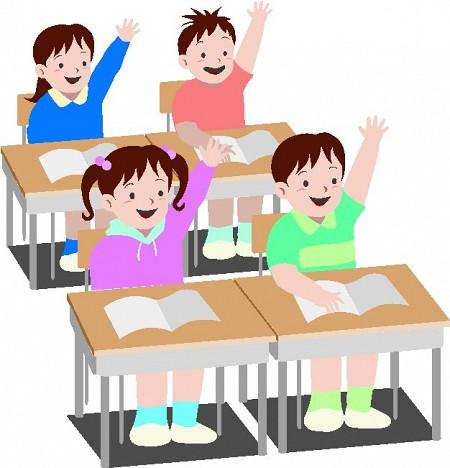 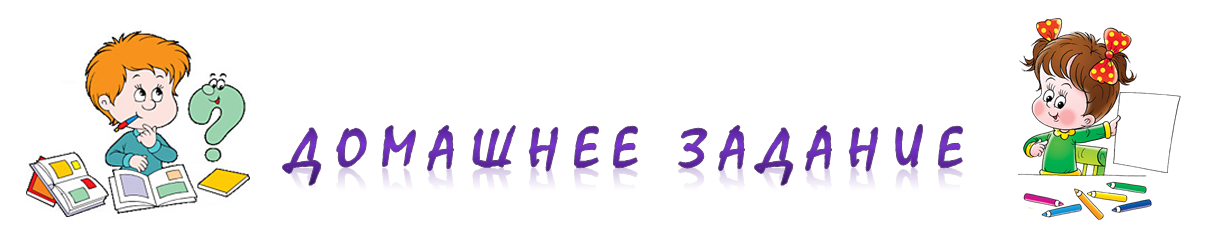 §5, вопросы, сайт